Computação EletrônicaVetores e Matrizes
Prof: Luciano Barbosa
(Slides adaptados do Prof. Hansenclever Bassani)
Site da disciplina: www.cin.ufpe.br/~hfb/ce
Site da turma: www.cin.ufpe.br/~luciano/cursos/ce/
Vetores
Até agora: variável e constante
Armazenar centenas de valores -> criar centenas de variáveis 
Não é uma boa solução
Ex: armazenar as notas dos alunos
Cálculo da média
Ordernar as notas
Exemplo
A média aritmética de um conjunto de valores é dada pela seguinte expressão:



O programa abaixo calcula a média aritmética entre cinco valores:
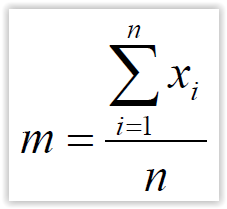 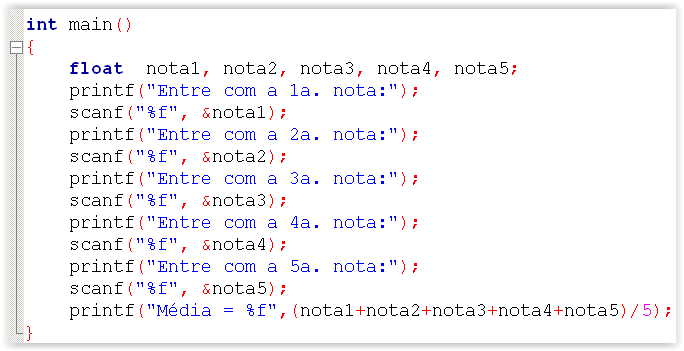 Como seria este programa se precisarmos calcular a média entre 200 notas?
Solução: Variáveis Compostas
Conjunto (coleção) de valores de um mesmo tipo de dados
Podem ser:
Unidimensionais: vetores
Multidimensionais: matrizes
4
Variáveis Compostas Unidimensionais: Vetores (Arrays)
Tipo de dado usado para representar uma coleção de variáveis de um mesmo tipo.
Estrutura de dados homogênea e unidimensional.
Sintaxe:   
	tipo nome_do_vetor[tamanho];

Tamanho representa o número de elementos;
O índice do vetor varia de 0 a (tamanho - 1);
Ex.:
Declara um vetor do tipo float com 5 posições
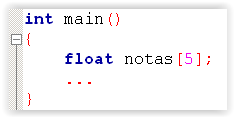 5
Vetores (Arrays)
Coleção de caixas de variáveis
Variáveis alocadas sequencialmente na memória
Endereço inicial corresponde ao primeiro elemento (índice 0)  do vetor.
O acesso a cada posição do vetor realizado utilizando-se seu índice:
Posições:     notas[0]   notas[1]    notas[2]    notas[3]    notas[4]
Índices:          0              1               2                3               4
6
Acesso aos Elementos
Nome do vetor seguido do índice do elemento entre colchetes
notas[2] é 3º elemento do array:


				
notas[2] é uma variável do tipo float
notas[2]
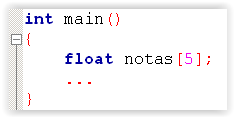 Exemplo
Ler a nota de 5 alunos de uma disciplina e calcular a média.
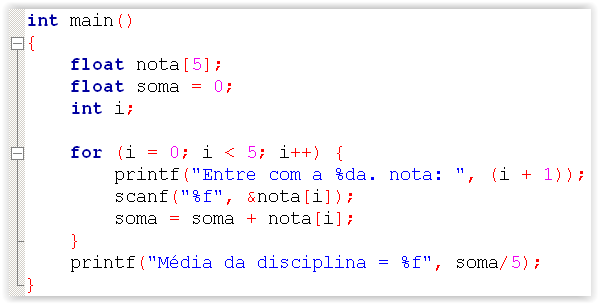 Declara um vetor de 5 posições.
Armazena o valor lido na i-ésima posição.
Acessa o valor da i-ésima posição.
8
Vetores: Valores nos Colchetes
Significados diferentes:
Na declaração de um vetor: informa a quantidade N de posições que devem ser alocadas
Após a declaração: informa a posições que será acessada para leitura ou gravação de informação. Deve ser um valor entre [0...(N-1)]
Grava informação na posição i em [0...4].
Declara um vetor de N=5 posições.
Lê informação da posição i em [0...4].
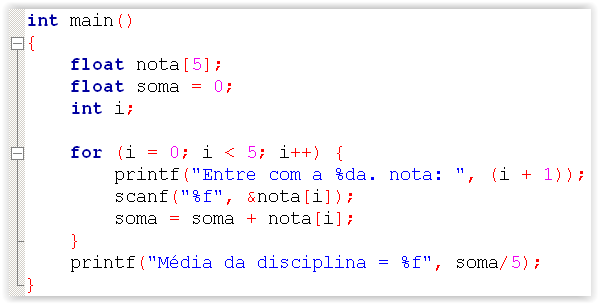 9
Vetores e seus limites
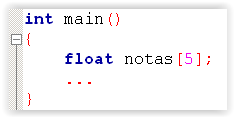 No exemplo anterior: 
Vetor possui cinco posições
Índice da última posição é 4 
Acessar notas[5] causa falha de memória.
Índice deve variar de 0 a [tamanho -1];
C não avisa quando o limite de um vetor é excedido!
Se o programa transpuser o fim do vetor durante a operação de atribuição, os valores serão armazenados em posições inválidas de memória, ou sobrescrevendo outras variáveis;
O programador tem a responsabilidade de
verificar o limite do vetor!
10
Vetores e seus limites
Erro comum: acesso fora dos limites 
Exemplo:
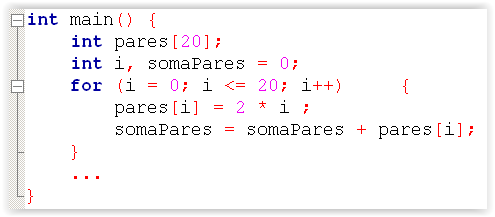 A posição pares[20] está fora do vetor!
Deveria ser:   i < 20
Onde está o erro?
11
Vetores: Inicialização
Tipo 1:

Tipo 2:

Compilador aloca espaço suficiente para armazenar todos os valores
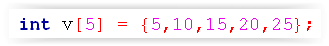 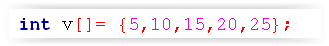 Vetores só podem ser inicializados dessa forma em sua declaração!
12
Vetores: Inicialização
Quando o tamanho do vetor for especificado e houver a lista de inicialização:
Se há menos inicializadores que o tamanho especificado, os outros serão zero;
Mais inicializadores que o necessário implica em um aviso de compilação (warning).
Quando não inicializado: o tamanho deve ser especificado na declaração
13
Vetores: Declaração do Tamanho
Valor literal, não uma variável
Determinado em tempo de compilação
Exemplo:
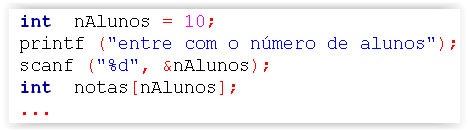 Erro! 
nAlunos é desconhecido em tempo de compilação
14
Vetores: Constantes #define pro Tamanho
Conhecidas em tempo de compilação
Recomendável! pois facilita a legibilidade e a manutenção do código.  Se for preciso aumentar o número de alunos basta modifica-lo em um local.
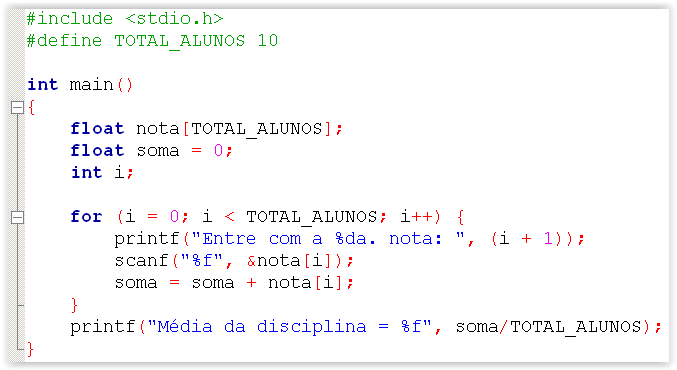 15
Vetores como parâmetro de funções
Pode ser passado como argumento para uma função
Ao passar um vetor para uma função podemos modificar o conteúdo deste vetor dentro da função:
Passa-se na verdade o endereço do primeiro elemento do vetor na memória;
Os demais estão nas posições seguintes de memória;
Podemos passar também um elemento em particular de um vetor para uma função
O parâmetro deve ser do mesmo tipo do vetor
16
Vetores como parâmetro de funções
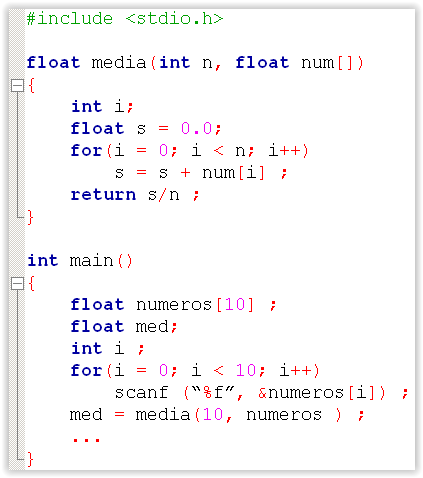 Recebe um vetor float e o número de elementos como parâmetro e calcula a média
Passa este vetor como argumento para a função “media”
Declaração de um vetor float de 10 posições
17
Vetores como parâmetro de funções
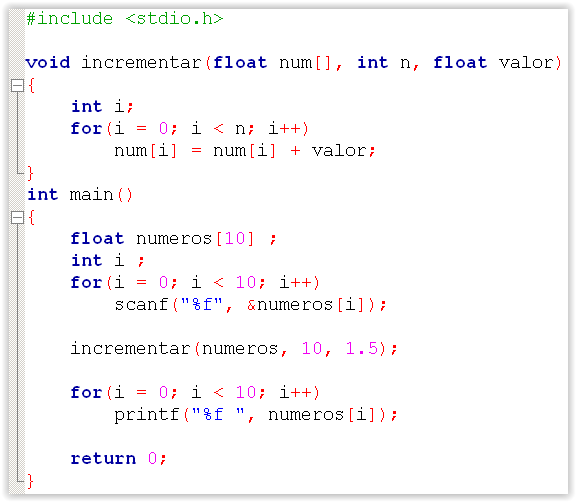 Recebe um vetor float, o número de elementos e um valor que será utilizado para modificar o vetor
Declaração de um vetor float de 10 posições
Passa este vetor juntamente com os outros valores como argumento para a função “incrementar”
Imprime o vetor modificado por “incrementar”
18
Posição de vetor como parâmetro de funções
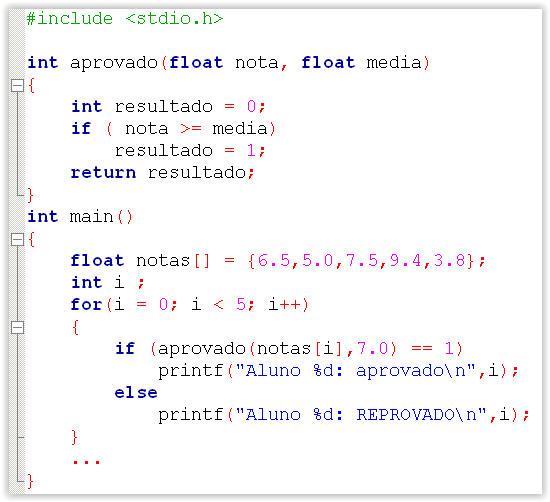 Declaração de um vetor com as notas já preenchidas
Passa o valor na posição i do vetor como argumento para a função “aprovado”
Recebe uma nota float, e a média com a qual a nota será comparada
19
Variáveis Compostas Bidimensionais (matrizes)
Mais de um índice para endereçamento.
Vetor de vetores: um vetor onde cada posição contém um outro vetor:
de vetores
Vetor
20
Variáveis Compostas Bidimensionais (matrizes)
Exemplo:
colunas
linhas
21
Variáveis Compostas Bidimensionais (matrizes)
Manipulação:
MATRIZ
0  1   2  3   4  5   6  7
MATRIZ[2][3]
0  

1   

2  

3   

4  

5 

6

7
22
Variáveis Compostas Bidimensionais (matrizes)
Matriz é uma estrutura de dados homogênea bidimensional.
Declaração: 
tipo nome_da_matriz[m][n];

m: representa o número de linhas da matriz
n: o número de colunas
As duas dimensões são, respectivamente, a quantidade de linhas e colunas da matriz
Ex:  int mat[10][3];
23
col. 1
col. 2
col. 3
col. n-1
col. n
...
x[0][0]     x[0][1]    x[0][2]
x[0][n-2] x[0][n-1]
linha 1
...
x[1][0]     x[1][1]    x[1][2]
x[1][n-2] x[1][n-1]
linha 2
...         ...         ...                 ...         ...
...
x[m-1][0]  x[m-1][1] x[m-1][2]
x[m-1][n-2] x[m-1][n-1]
linha m
x é uma matriz bidimensional m x n.
Variáveis Compostas Bidimensionais (matrizes)
24
Matrizes: Inicialização
Pode ser feita na declaração:



No segundo caso, deve ser informada ao menos a segunda dimensão
Usando laços:
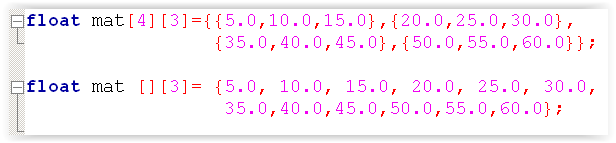 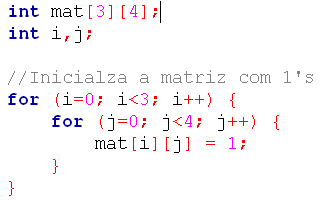 25
Matrizes - Impressão
Exemplo: imprimindo o conteúdo de uma matriz utilizando laços aninhados:
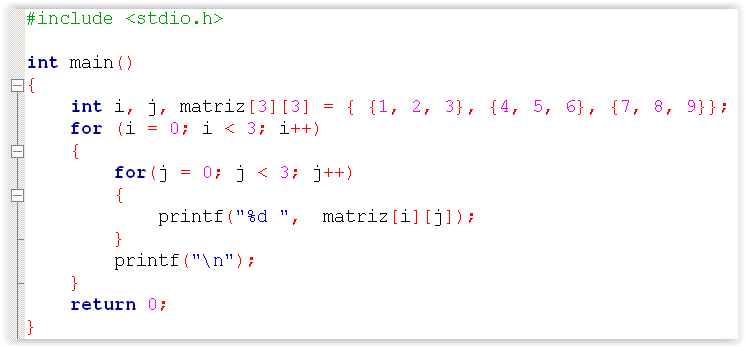 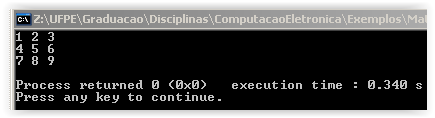 26
Matrizes passadas por parâmetro
É necessário especificar a quantidade de colunas da matriz ou todas as dimensões:
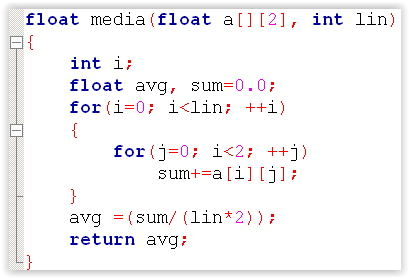 27
Atividade - Matrizes
Construa um algoritmo que efetue e apresente o resultado da soma entre duas matrizes 3 x 5. Inicialize a matriz com valores quaisquer e imprima o resultado na tela.
Faça um programa que multiplica uma matriz 3 x 3 de inteiros por um escalar k e imprima o resultado na tela. O usuário deve fornecer os valores da matriz e de k.
Leia uma matriz 20 x 20. Leia também um valor X. O programa deverá fazer uma busca desse valor na matriz e, ao final escrever a localização (linha e coluna) ou uma mensagem de “não encontrado”.
Dada uma matriz 5x5, elabore um algoritmo que imprima:
A diagonal principal
A diagonal secundária
A soma da linha 4
A soma da coluna 2
Tudo, exceto a diagonal principal
Refaça as questões anteriores criando uma função para cada uma delas.
28
Atividades adicionais - Matrizes
Faça um programa para multiplicar duas matrizes com tamanho até 10x10, armazenando o resultado em uma terceira matriz. 
O programa deve solicitar ao usuário as duas dimensões das duas matrizes;
O programa deve verificar se as matrizes podem ser multiplicadas e apresentar uma mensagem de erro, caso não seja possível.
Refaça o programa anterior transformando apenas o código que faz a multiplicação das matrizes em uma função. 
A função recebe como parâmetro as três matrizes e as dimensões das duas primeiras matrizes.  O resultado da multiplicação das duas primeiras matrizes deve ser armazenado na terceira matriz.;
A função deve retornar falso se não for possível multiplicar as matrizes, e verdadeiro caso contrário.
A função não deve ler as matrizes, imprimir o resultado, nem a mensagem de erro. Isto deve ser feito na função principal.
29